桃園教養院為一服務身心發展障礙者的機構，秉持著基督信仰從事服務身心障礙者的工作，我們認為身心障礙者的生命亦為上天所賦予，是我們社會中不可或缺的一員，不因身心發展之差異而有所差別。
成 立 宗 旨
●組織編制圖
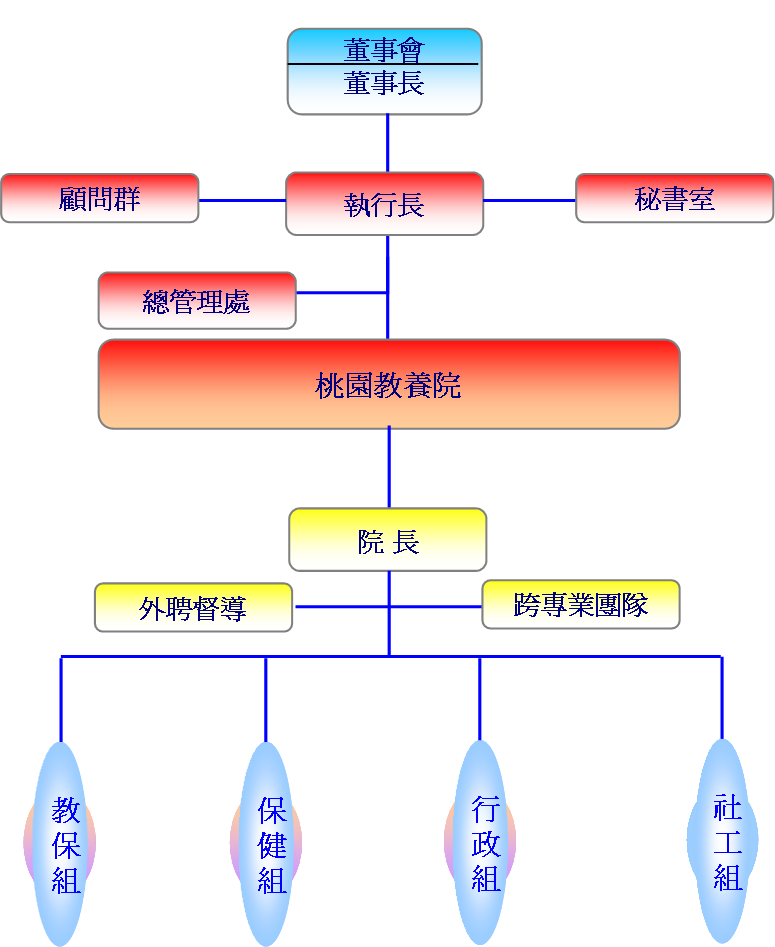 機 構 簡 介
●設置沿革
一、民國98年12月15日經社會局立案
    通過，總收容數48人。
二、民國100年2月14日正式收案。
三、民國101年9月3日完成擴充業務規
    模及變更服務對象，增加收托人
    數77人，故總收托人數為125人並
    增列失智症為服務對象。
機 構 簡 介
●服務對象
一、年滿15歲領有中度以上身心障礙手冊或證明的智
    能障礙者及多重障礙者。
二、政府評估需專案收容者。
三、失智症者。

●服務對象人數
一、可服務人數：125人。
二、目前服務人數：79人
機 構 簡 介
機 構 簡 介
機 構 簡 介
●服務項目
一、家庭支持服務
二、醫療復健服務
三、社區交流活動
四、居家生活支持
五、休閒生活支持
六、作業技能陶冶/生活陶冶
機 構 簡 介
一、家庭支持服務
(一)家庭訪視
(二)個別化(家庭)服務計畫
(三)親子活動、親職教育
機 構 簡 介
一、家庭支持服務─家庭訪視
                                     個別化(家庭)服務計畫
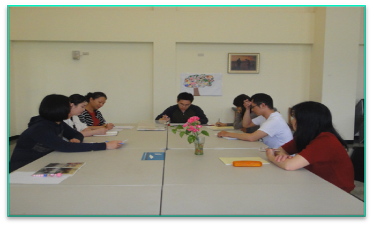 機 構 簡 介
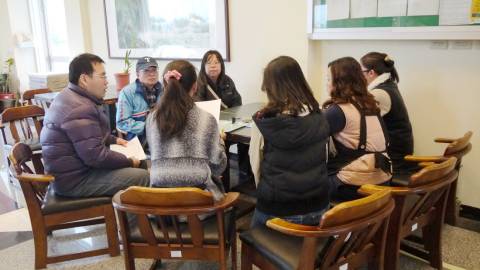 一、家庭支持服務─親子活動、親職教育
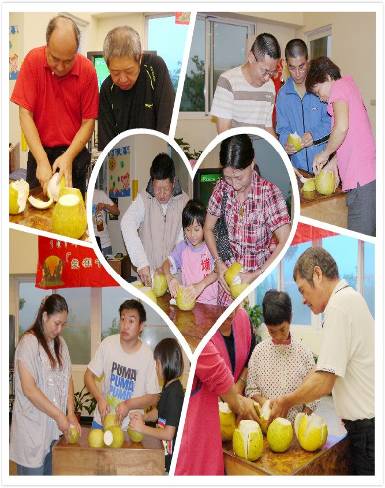 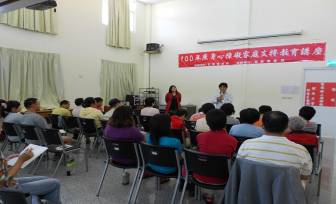 機 構 簡 介
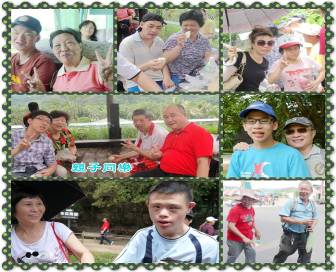 二、醫療復健服務
(一)陪同就診
(二)衛教加強
(三)口腔健康
(四)復健
機 構 簡 介
二、醫療復健服務─陪同就診
機 構 簡 介
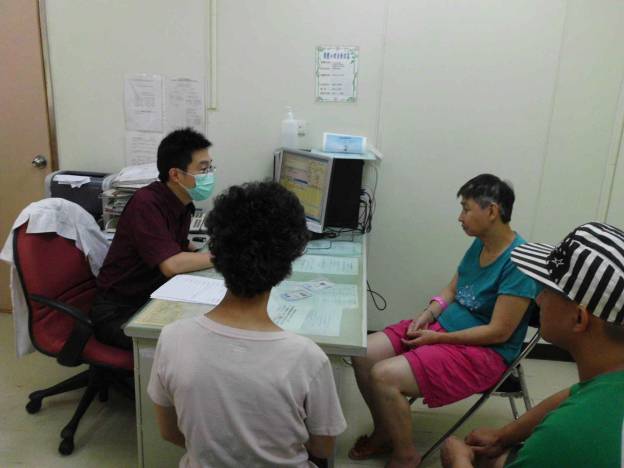 二、醫療復健服務─衛教加強
機 構 簡 介
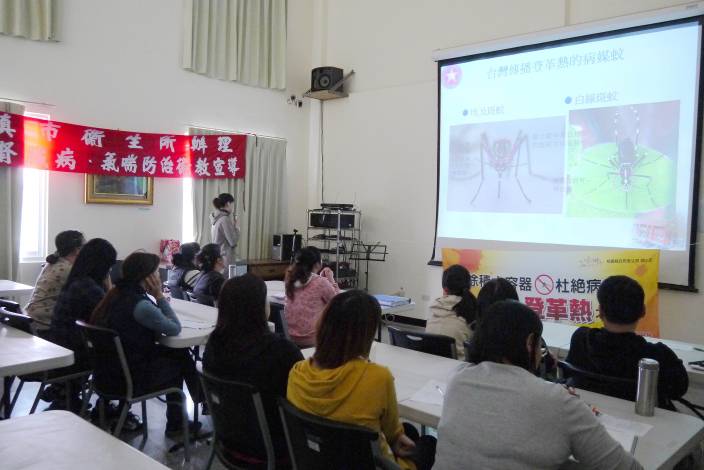 二、醫療復健服務─口腔健康
機 構 簡 介
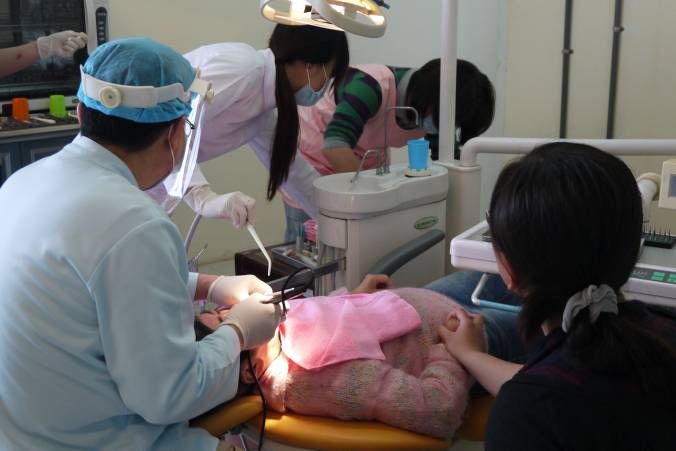 二、醫療復健服務
機 構 簡 介
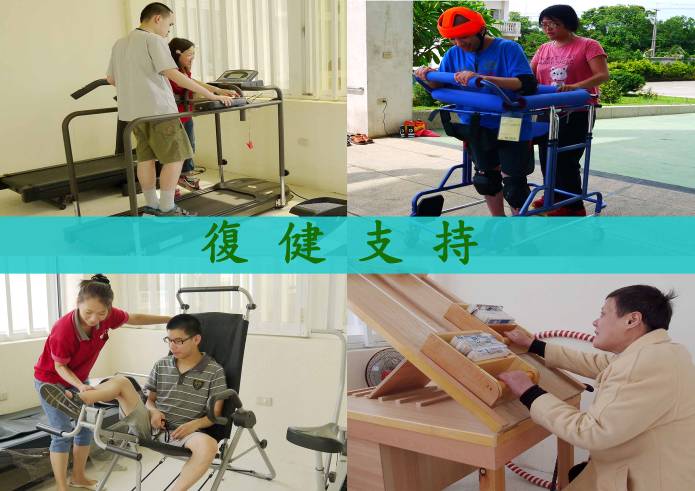 二、醫療復健服務
機 構 簡 介
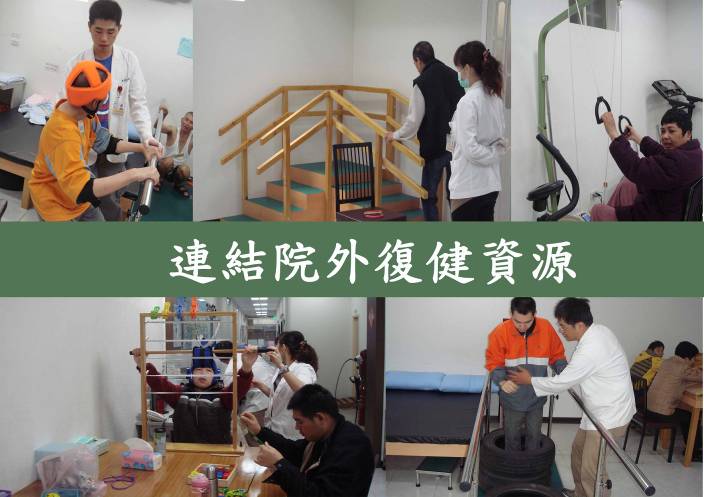 三、社區交流活動
(一)社區適應
(二)社區融合
(三)交流參訪
機 構 簡 介
三、社區交流活動─社區適應
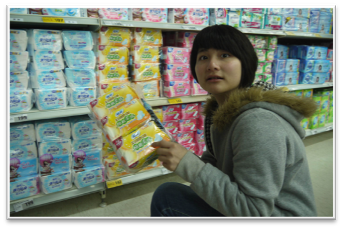 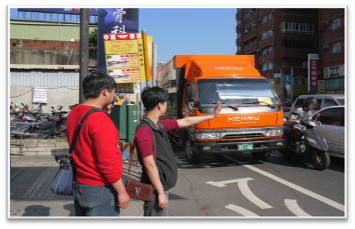 機 構 簡 介
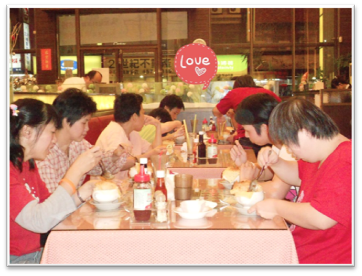 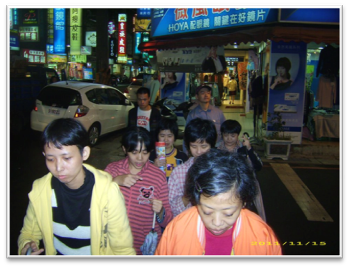 三、社區交流活動─社區融合
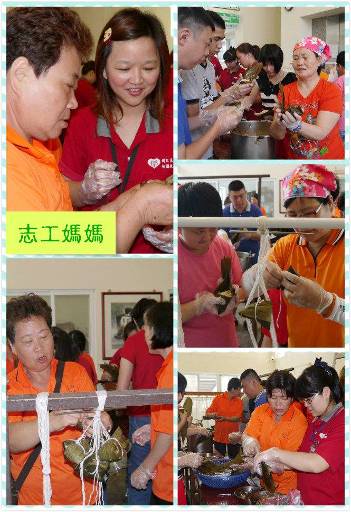 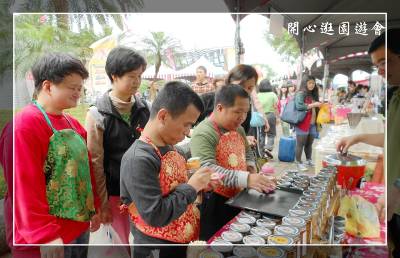 機 構 簡 介
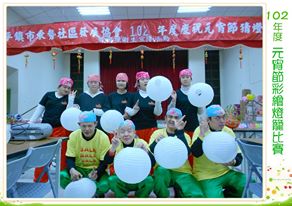 三、社區交流活動─交流參訪
機 構 簡 介
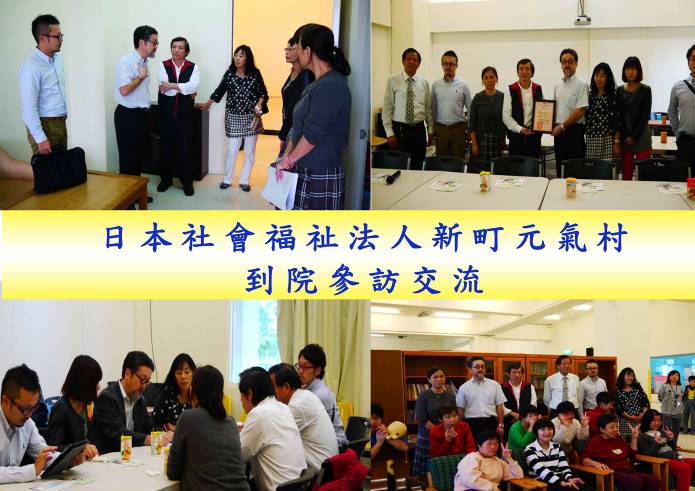 三、社區交流活動─交流參訪
機 構 簡 介
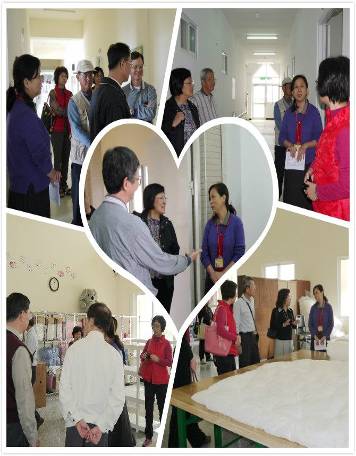 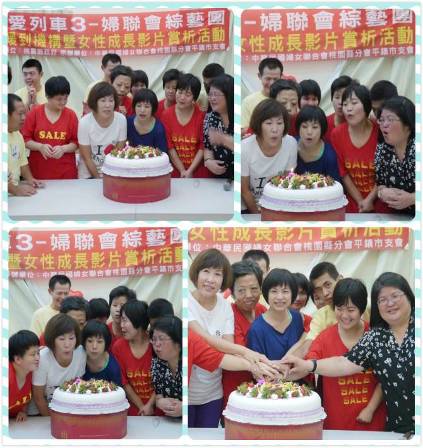 四、居家生活支持
(一)家事操作
(二)潔牙訓練
(三)用餐禮儀
(四)溫馨家居
機 構 簡 介
四、居家生活支持─家事操作
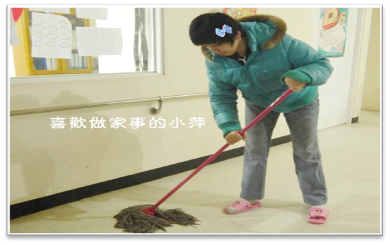 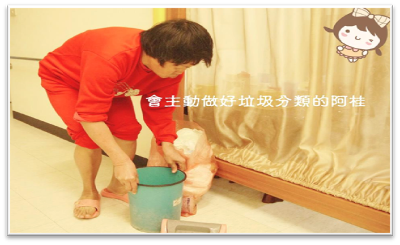 機 構 簡 介
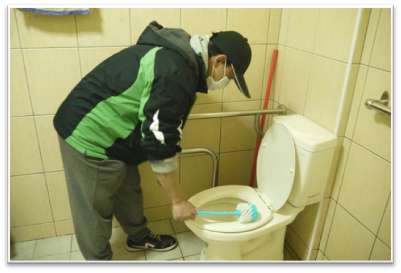 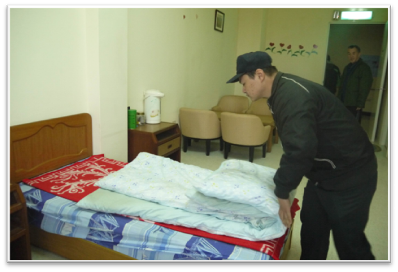 四、居家生活支持─潔牙訓練
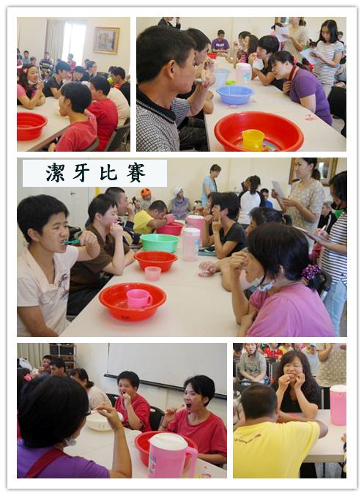 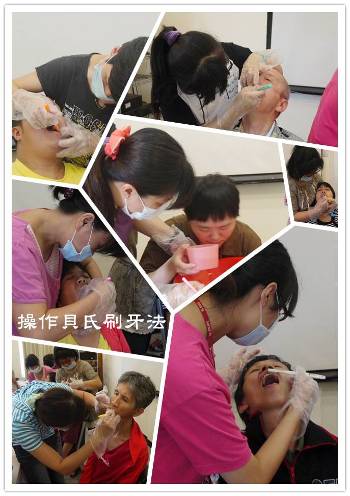 機 構 簡 介
四、居家生活支持─用餐禮儀
機 構 簡 介
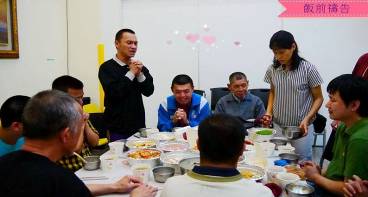 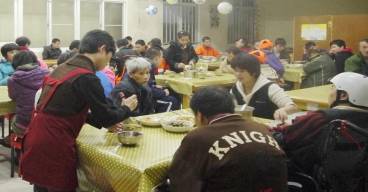 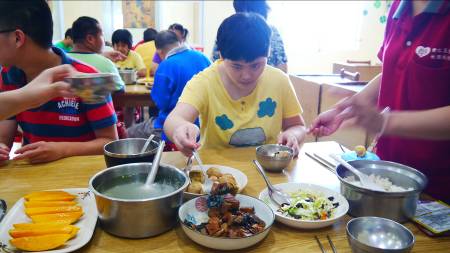 四、居家生活支持─溫馨家居
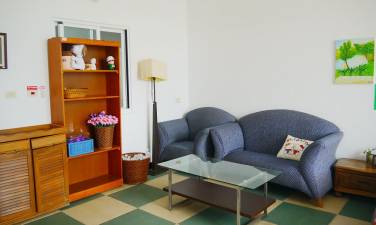 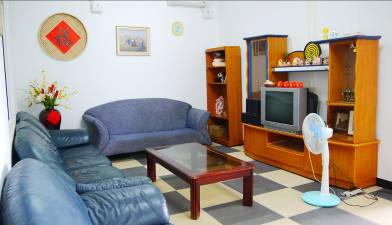 機 構 簡 介
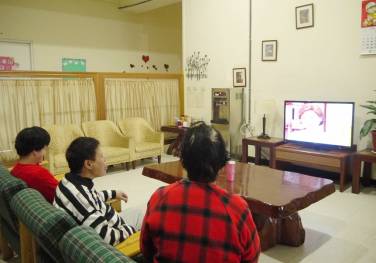 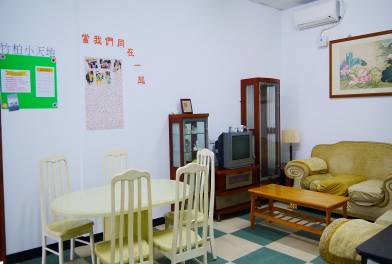 五、休閒生活支持
(一)戶外、室內休閒活動
(二)團康活動
(三)體適能 
(四)每月慶生會
(五)節慶活動
機 構 簡 介
五、休閒生活支持─戶外、室內休閒活動
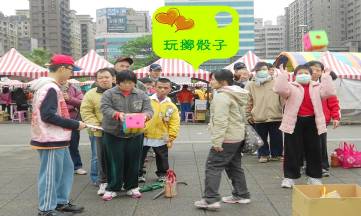 機 構 簡 介
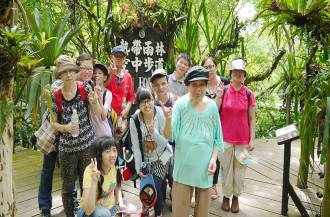 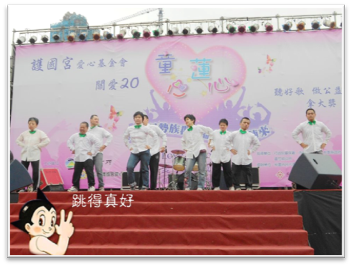 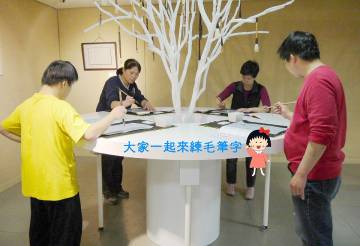 五、休閒生活支持─團康活動
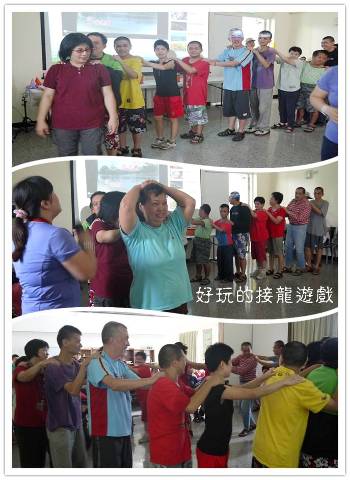 機 構 簡 介
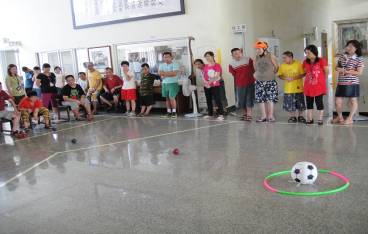 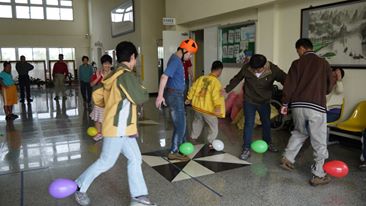 五、休閒生活支持─體適能
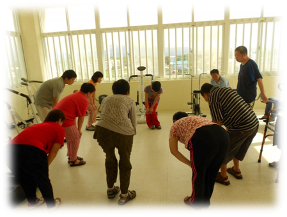 機 構 簡 介
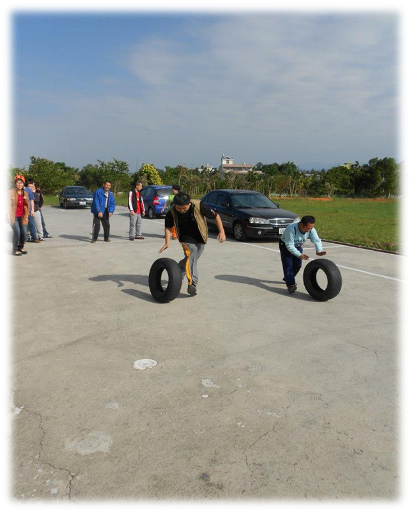 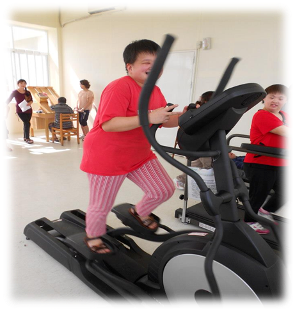 五、休閒生活支持─體適能
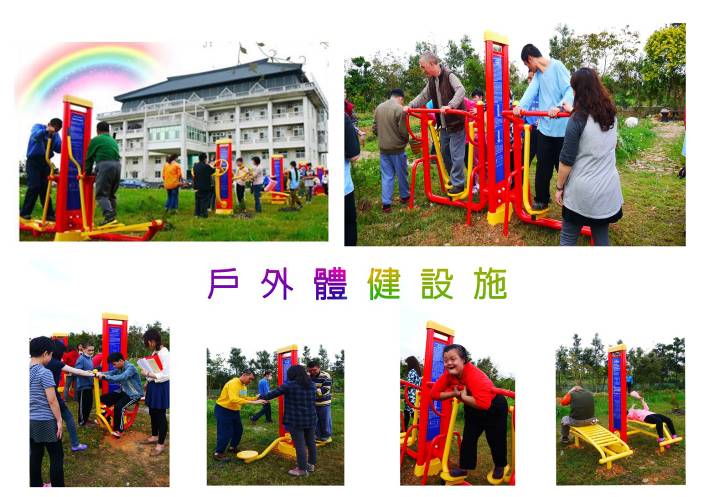 機 構 簡 介
五、休閒生活支持─每月慶生會
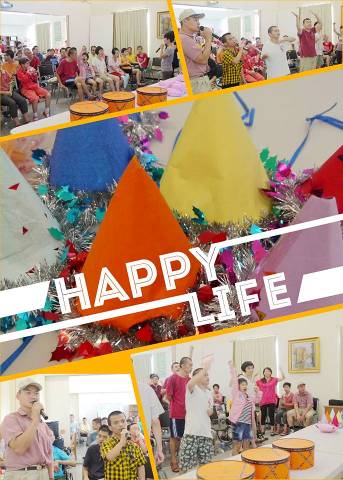 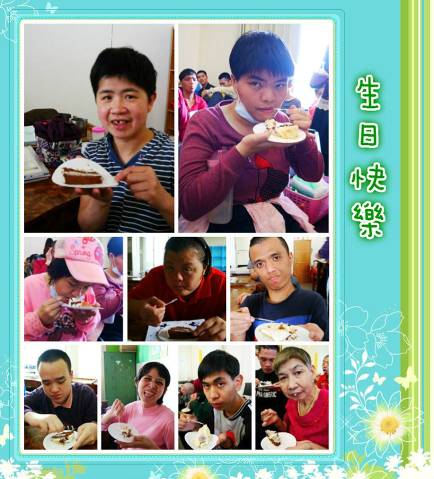 機 構 簡 介
五、休閒生活支持─節慶活動
機 構 簡 介
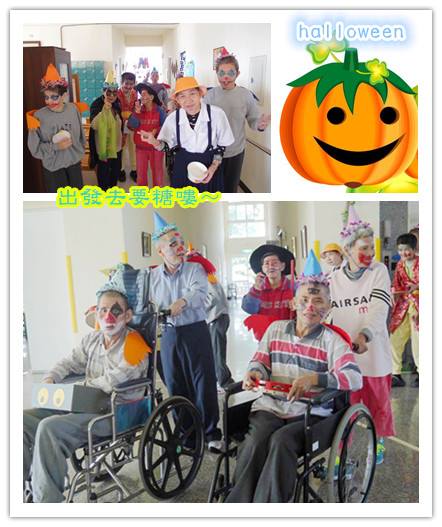 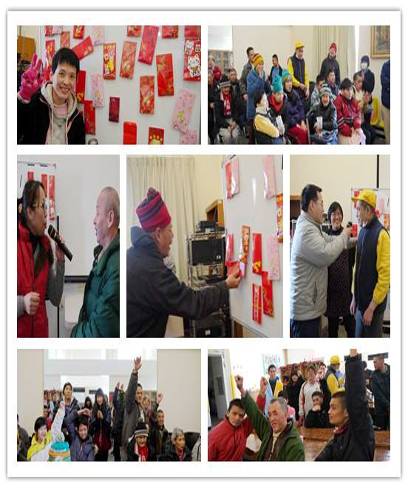 六、作業技能陶冶/生活陶冶
(一)清潔
(二)代工
(三)烹飪
(四)寢具製作
(五)園藝 
(六)生活教育
(七)長青
機 構 簡 介
●清潔
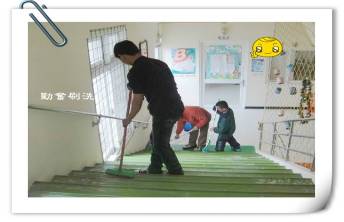 機 構 簡 介
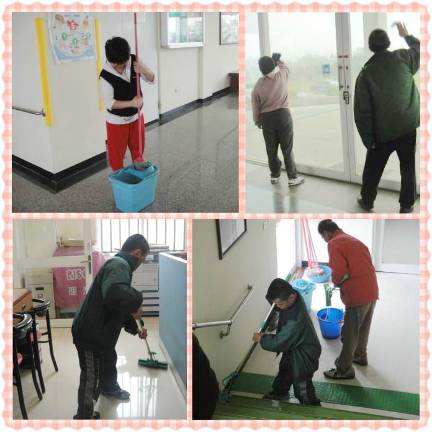 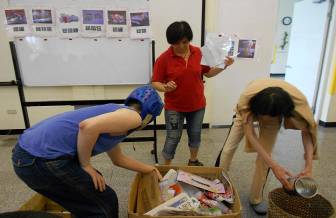 ●代工
機 構 簡 介
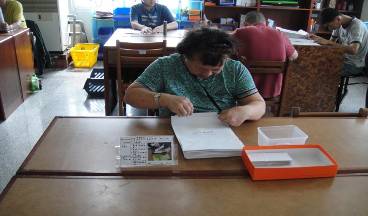 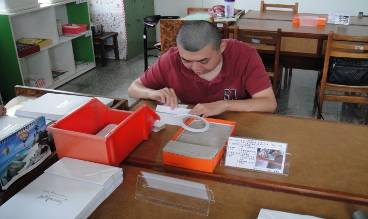 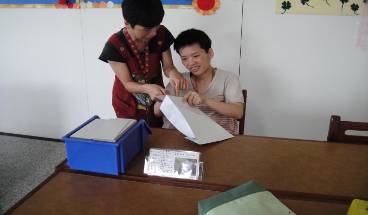 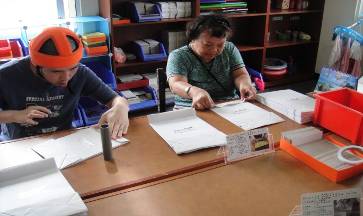 ●烹飪
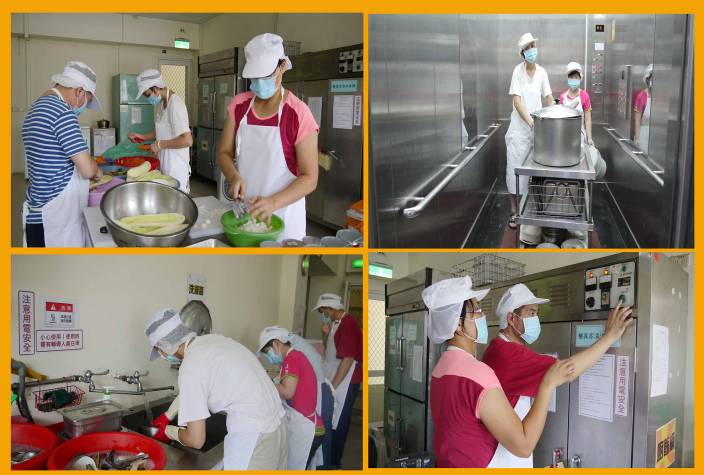 機 構 簡 介
●寢具製作
機 構 簡 介
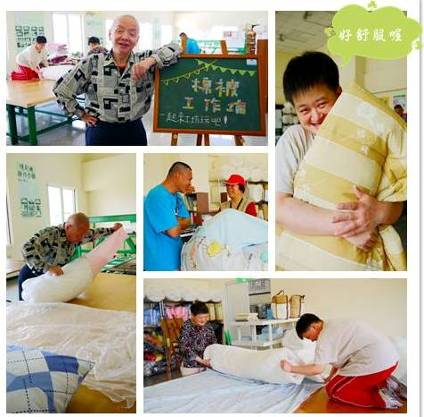 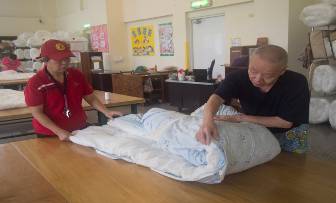 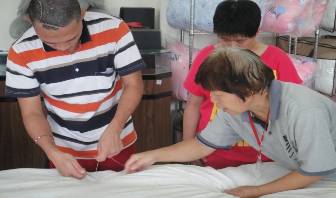 ●園藝
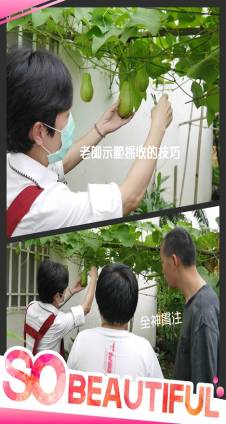 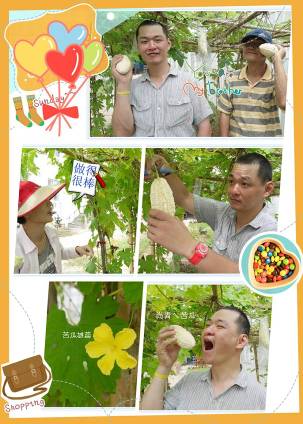 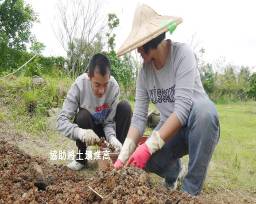 機 構 簡 介
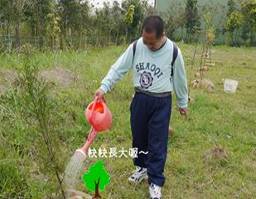 ●生活教育
機 構 簡 介
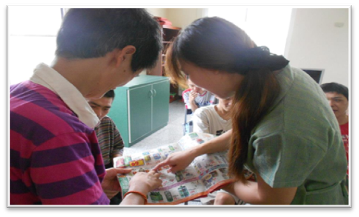 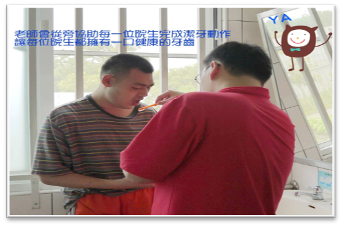 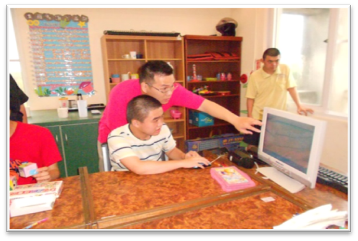 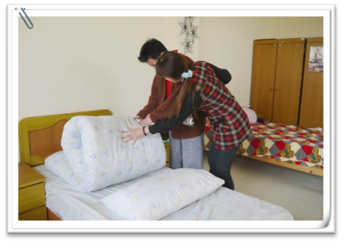 ●長青
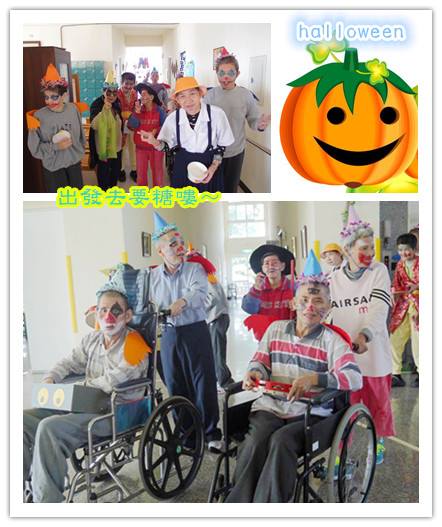 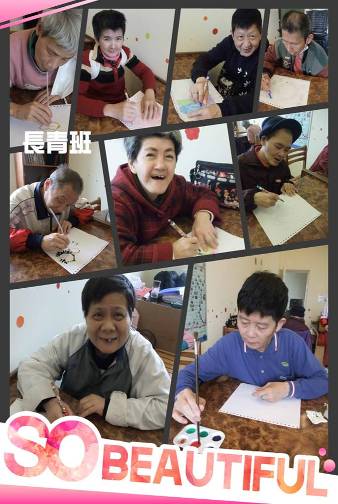 機 構 簡 介
簡報結束
謝謝聆聽
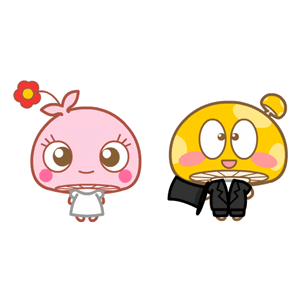